Flow Characterization of a Rotating Detonation Combustor Integrated with Various Convergent Nozzles
Shaon Talukdar, Dalton Langner, Apurav Gupta, and Ajay K. Agrawal* 
Dept. of Mechanical Engineering, University of Alabama, Tuscaloosa, AL, 35401, USA
AIAA SciTech Forum and Exposition 2023, 23-27 January 2023

Copyright © by Shaon Talukdar, Dalton Langner, Apurav Gupta, and Ajay K. Agrawal* 
Dept. of Mechanical Engineering, University of Alabama. Published by the American Institute of Aeronautics and Astronautics, Inc., with permission.
*Corresponding Author Email: aagrawal@eng.ua.edu
[Speaker Notes: Hello everyone and thank you for attending this session

Name
From
Title
Authors]
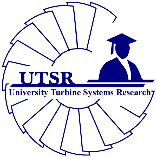 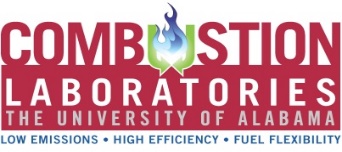 Presentation Overview
Motivation
Background
Experimental Setup
Wave Dynamics
Pressure Measurement
Flow Characterization
Conclusions
2
Motivation
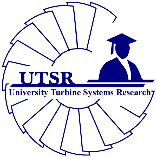 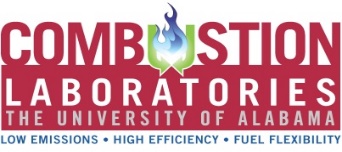 Rotating Detonation Combustion (RDC) offers potential for higher fuel efficiency for power generating gas turbines 
High-frequency periodic and unsteady supersonic/subsonic flow is one of the major challenges for successful RDC-turbine integration
Strategies need to be developed to reduce the spatio-temporal flow unsteadiness at the RDC exit 
Thus, the unsteady flow field at the RDC exit must be characterized using high-fidelity measurements
Prior works on RDC flow fields were mostly computational. Experiments are required to validate the models
3
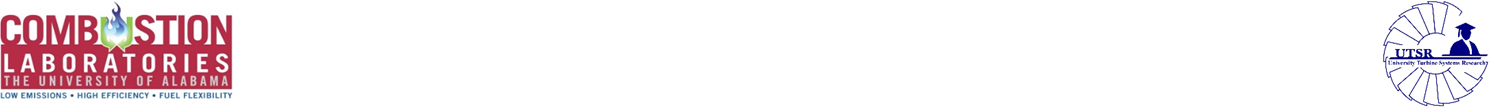 Background
RDC with Diffuser
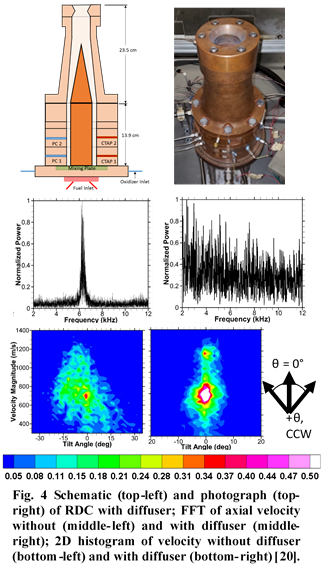 PIV (30 kHz) was employed to characterize the flow field at RDC exit without and with diffuser aimed at attenuating the flow unsteadiness. 
FFT plots of axial velocity:
Without diffuser: a sharp peak at 6.2 kHz (same as the detonation wave frequency)
With diffuser: no definite spectral peak (no/very weak shock structure) 
The 2D histograms show that the diffuser successfully orients the flow towards the axial direction
However, this diffuser design did not mitigate the problematic period axial flow oscillations (axial velocity: 300 m/s to 1,200 m/s)
RDC without Diffuser
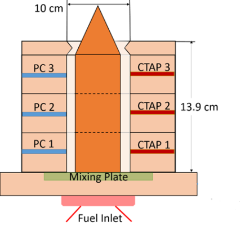 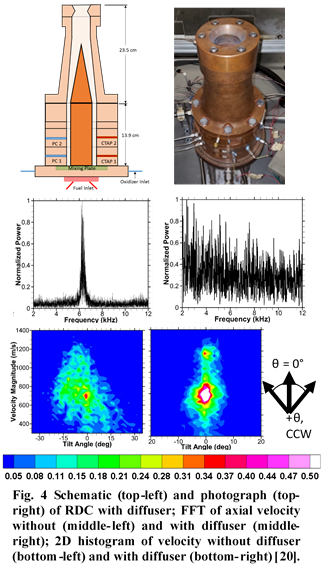 Objectives
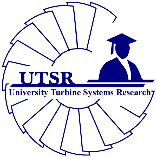 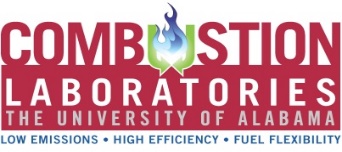 Implement convergent nozzles with different area ratios at RDC exit to increase the chamber pressure
Investigate wave dynamics of RDC operation under varied backpressure conditions
Characterize flow field at the nozzle throat utilizing high speed PIV at 100 kHz
5
Converging Nozzles with Various Area Ratios
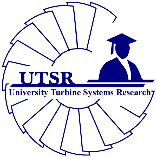 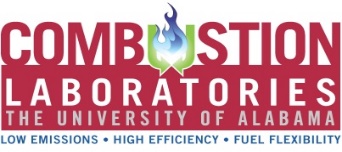 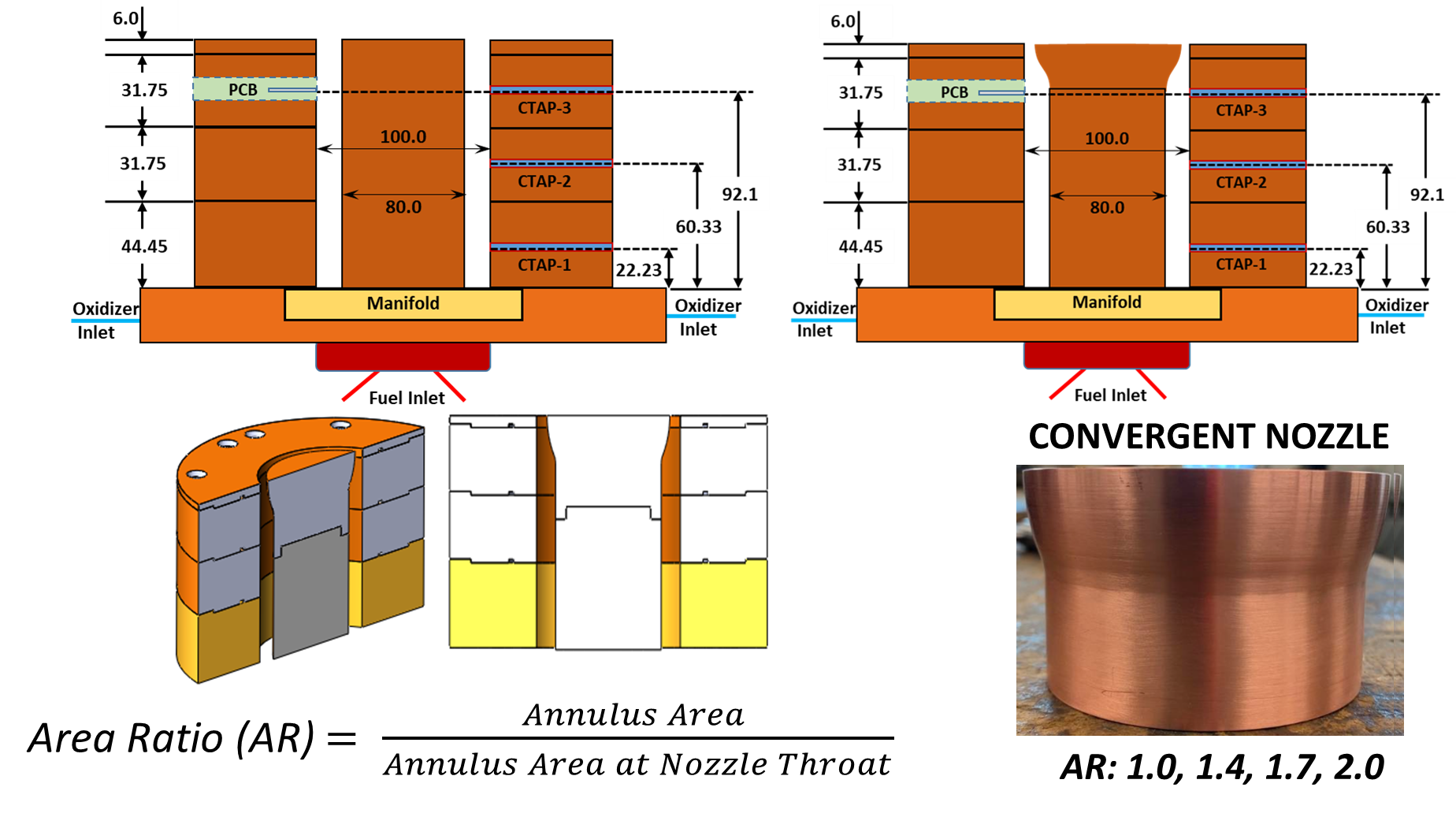 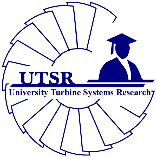 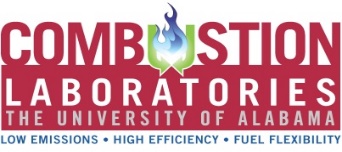 Wave Mode Analysis
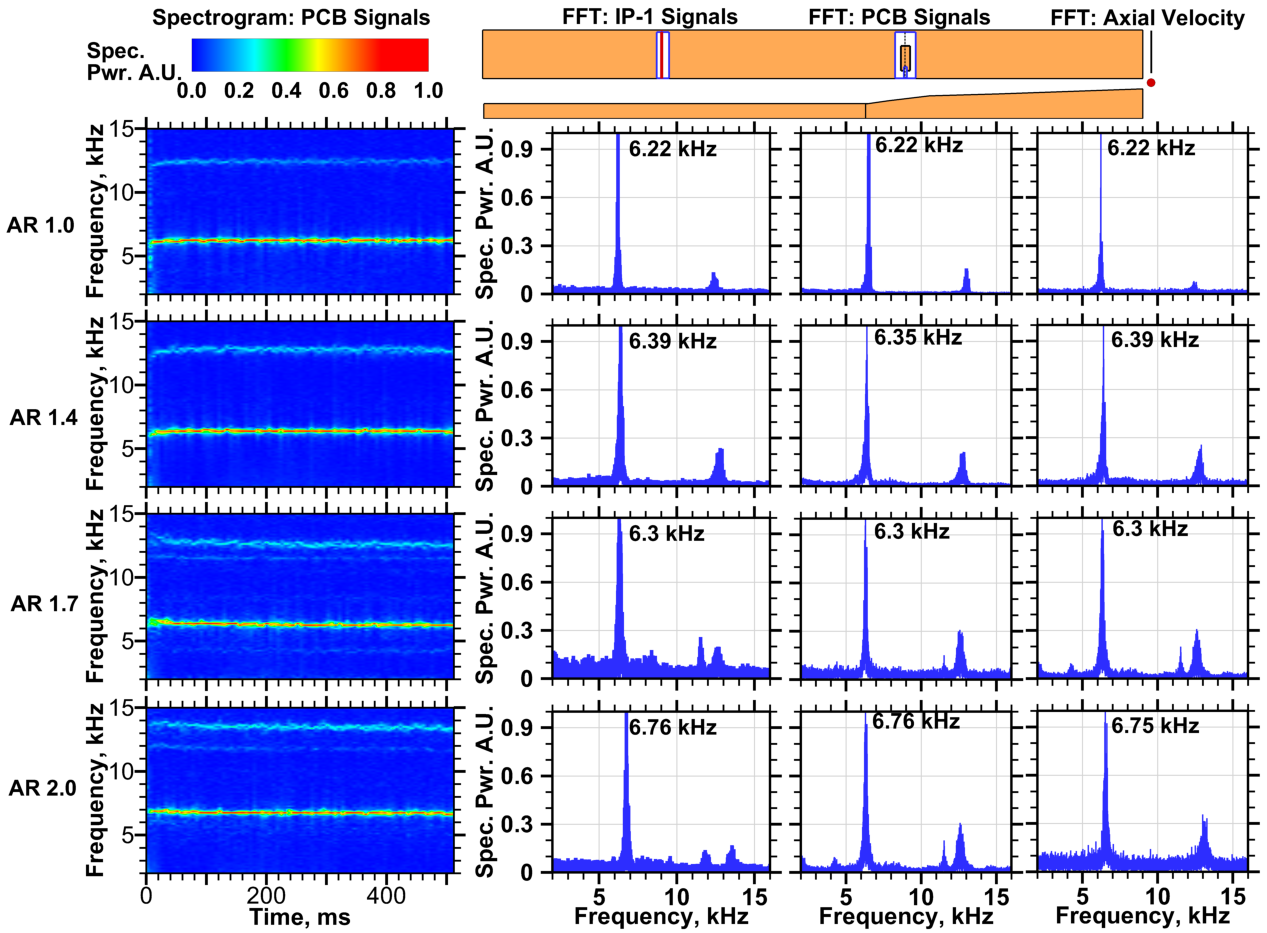 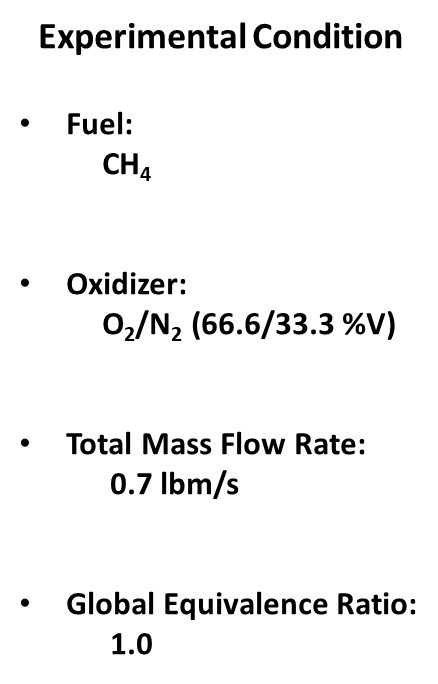 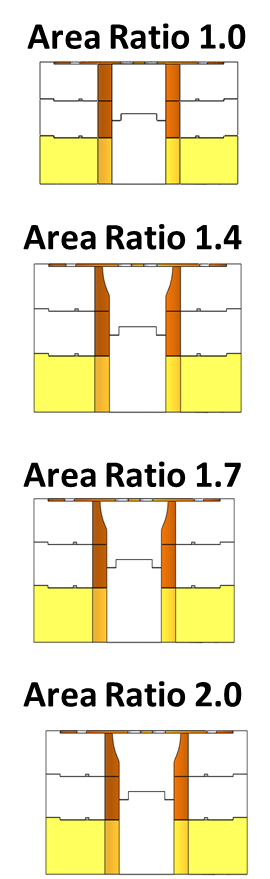 Pressure Measurement
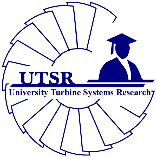 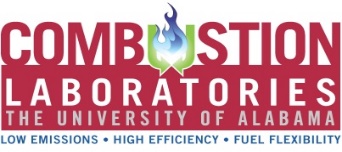 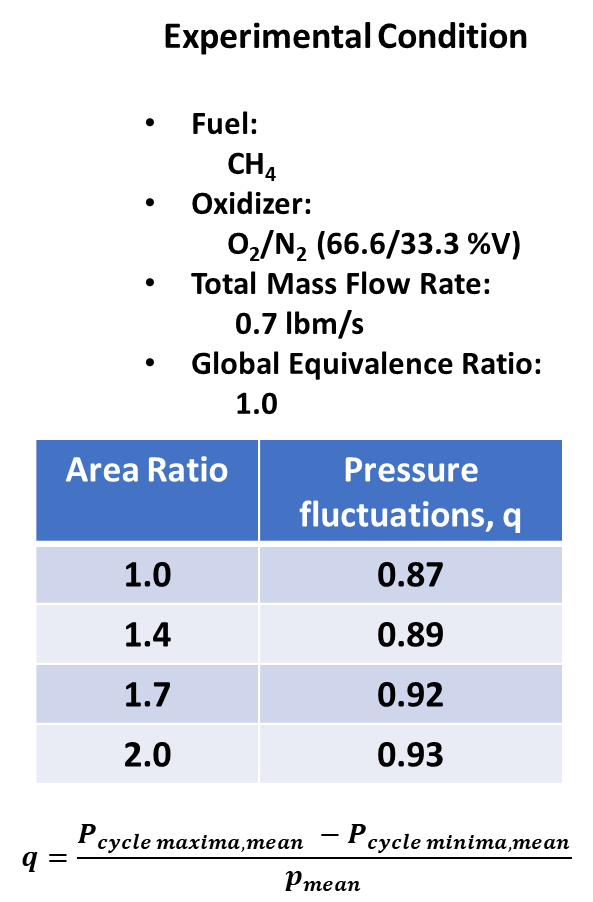 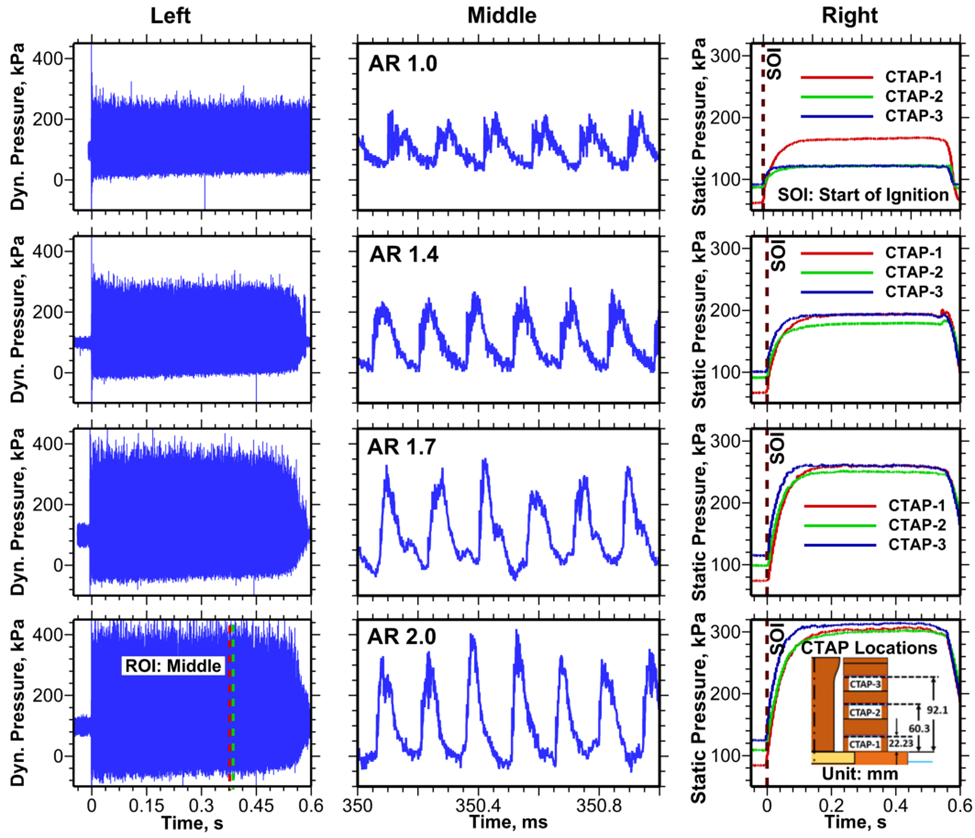 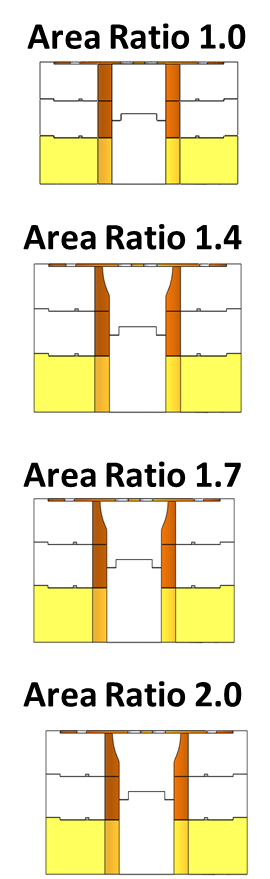 As area ratio increases:

Increased chamber pressure
Increase pressure fluctuations
8
PIV Setup
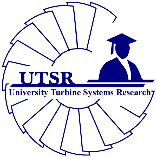 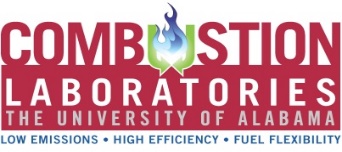 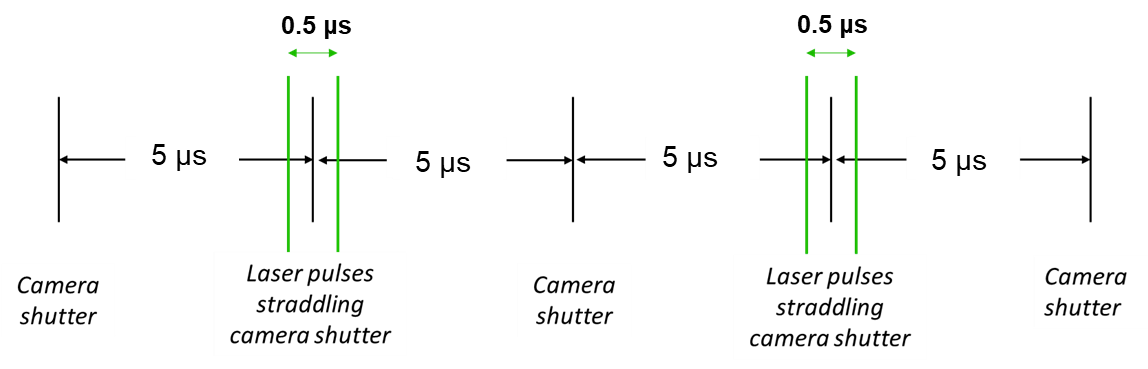 PIV Features
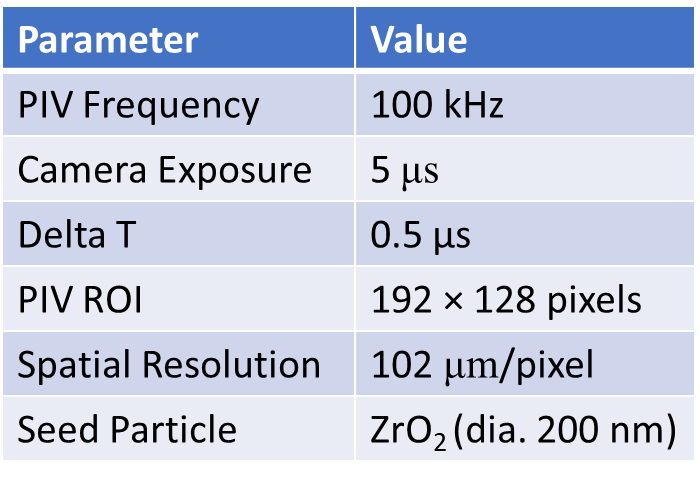 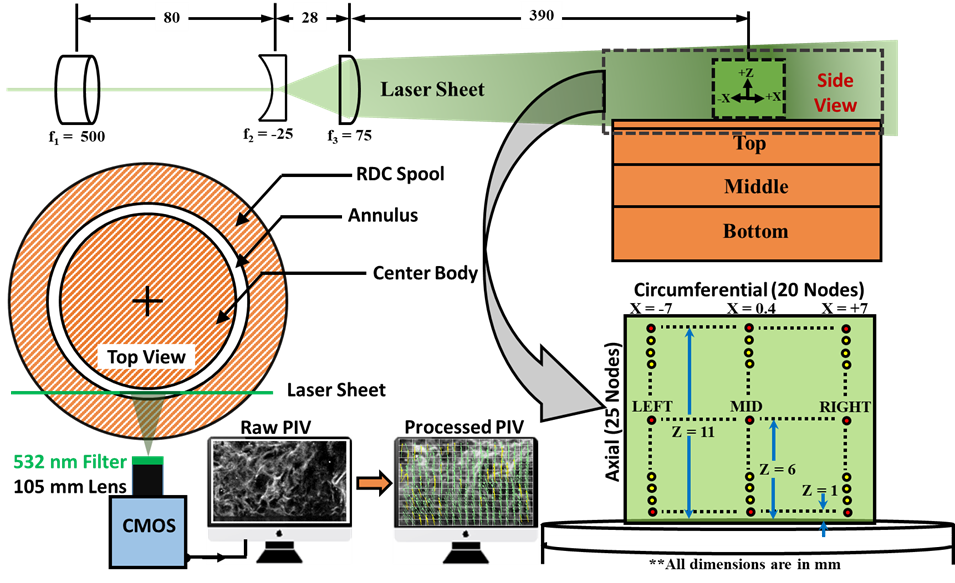 Image pairs/detonation cycle: 14-16
Detonation cycles/Test: 3800-4300
PIV image pairs/Test: ~ 60000
9
Cyclic Flow at the Nozzle Throat
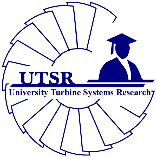 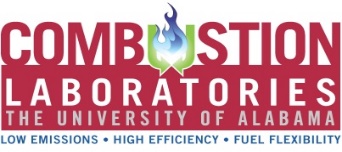 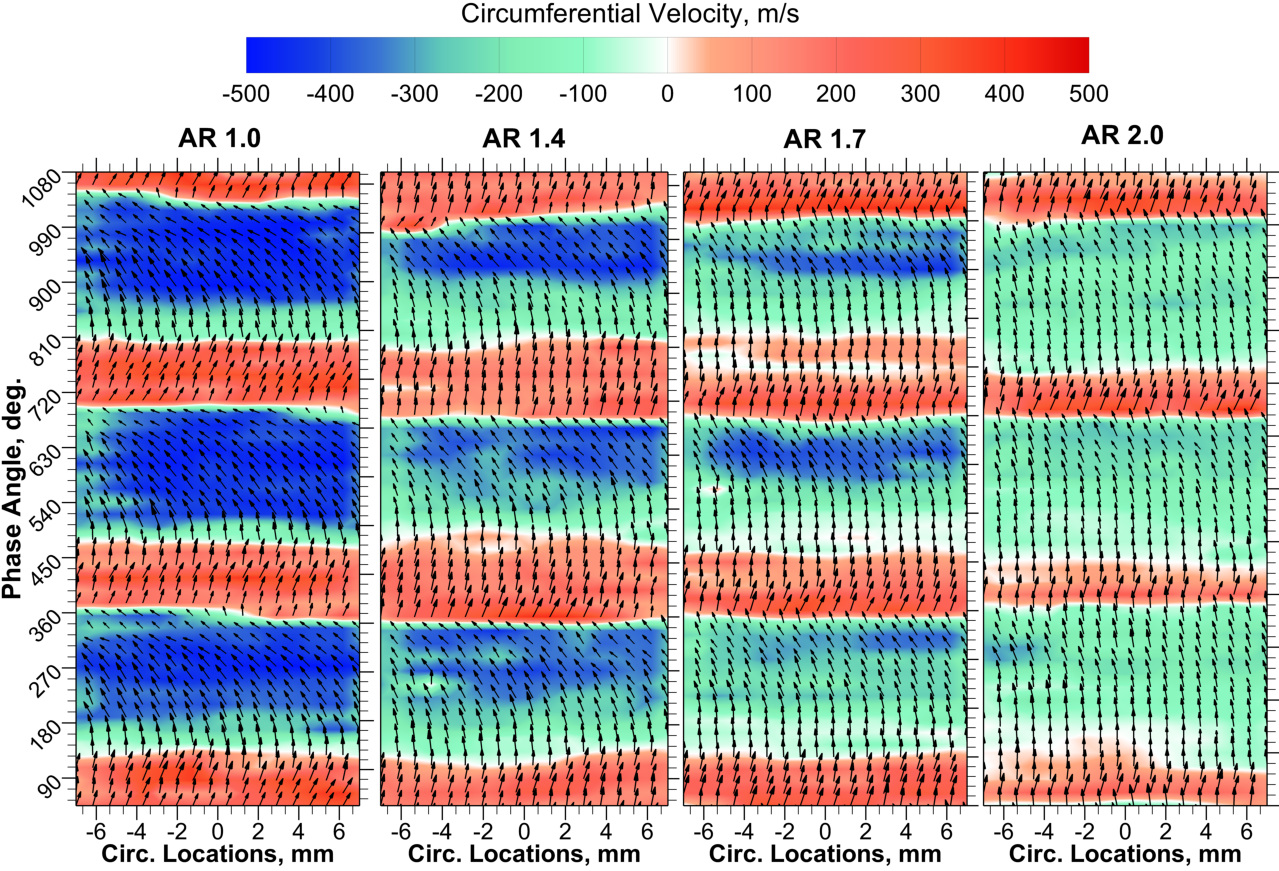 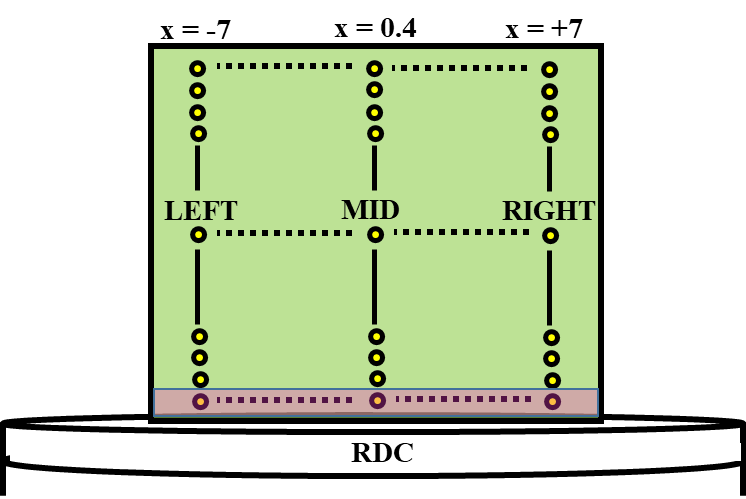 10
Time History of Flow at RDC exit
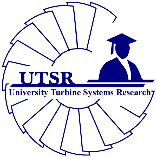 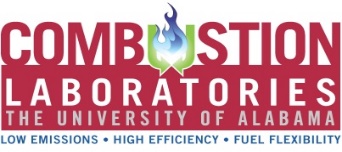 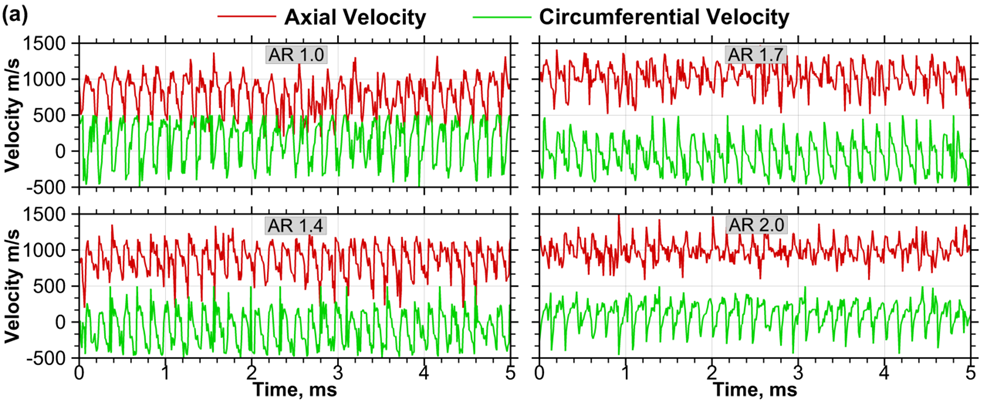 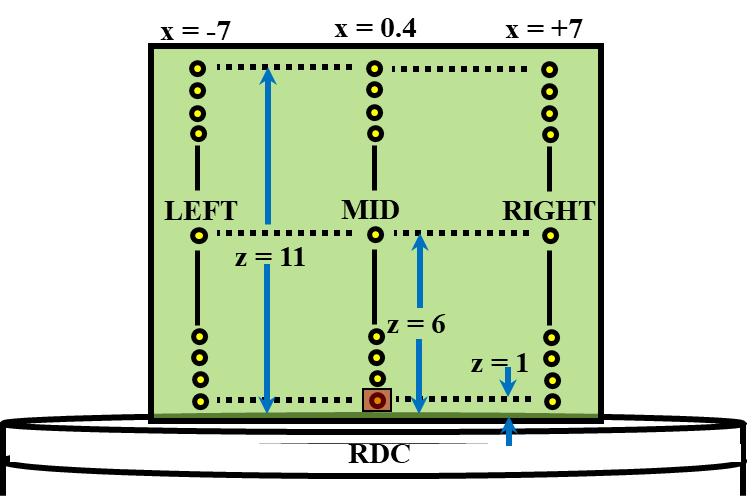 11
Cycle Flow along the Axis
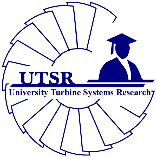 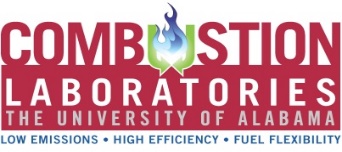 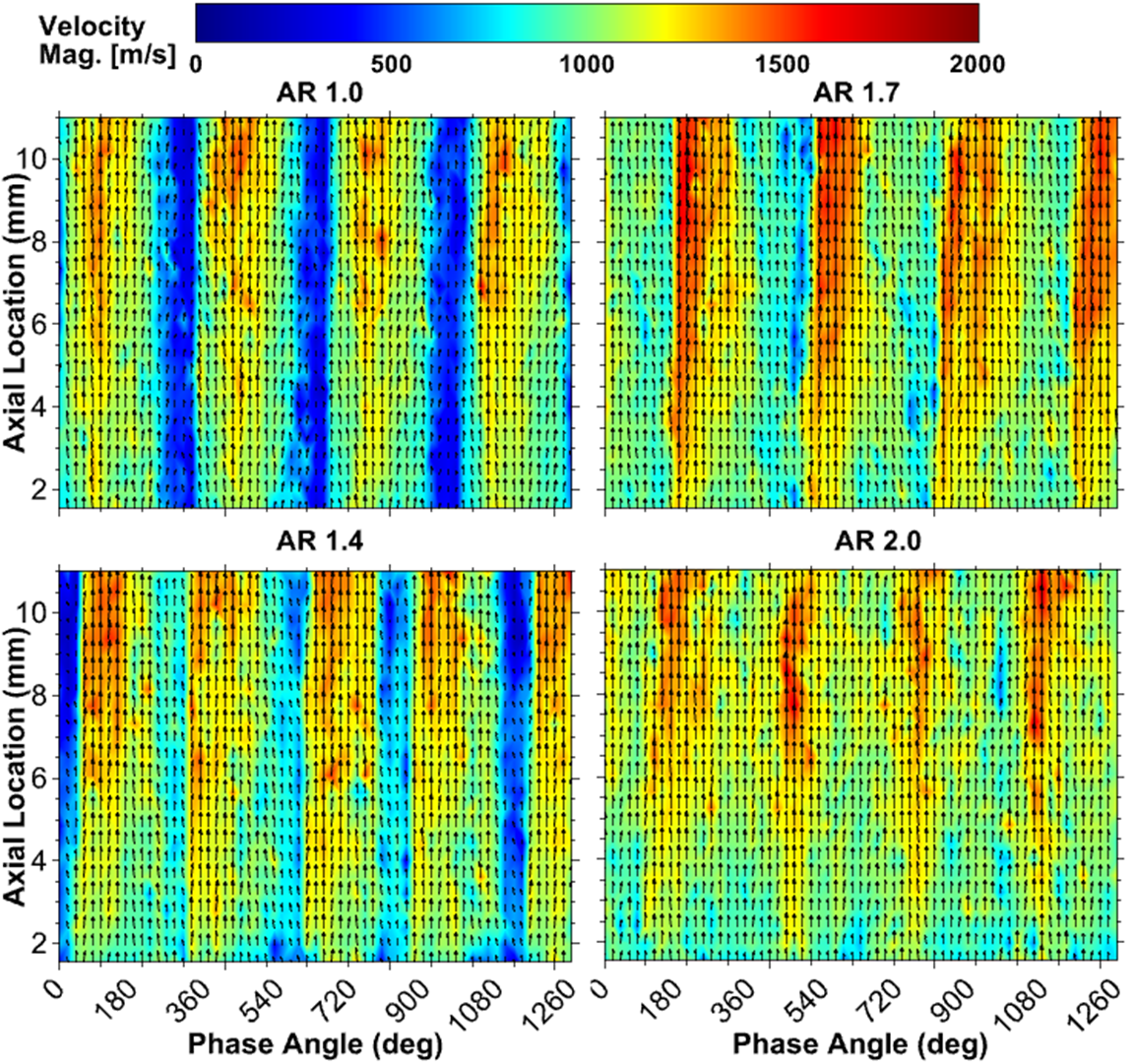 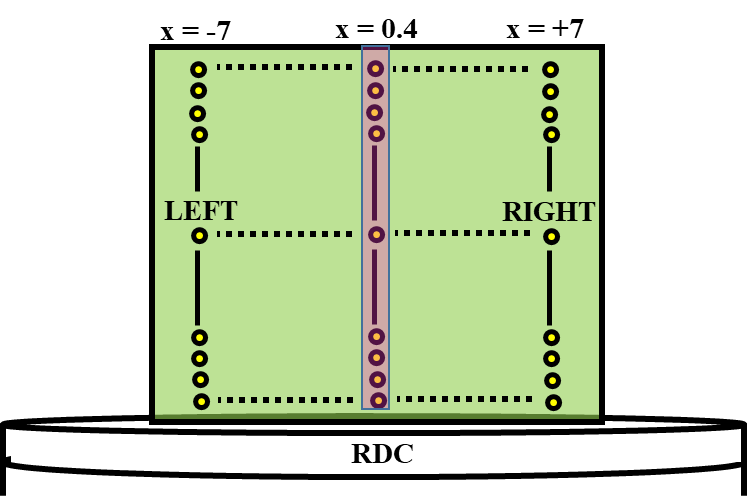 12
Flow Field Statistics Along Axial Direction
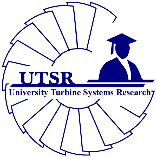 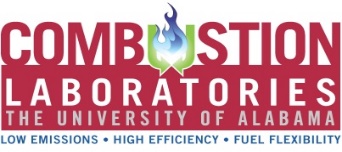 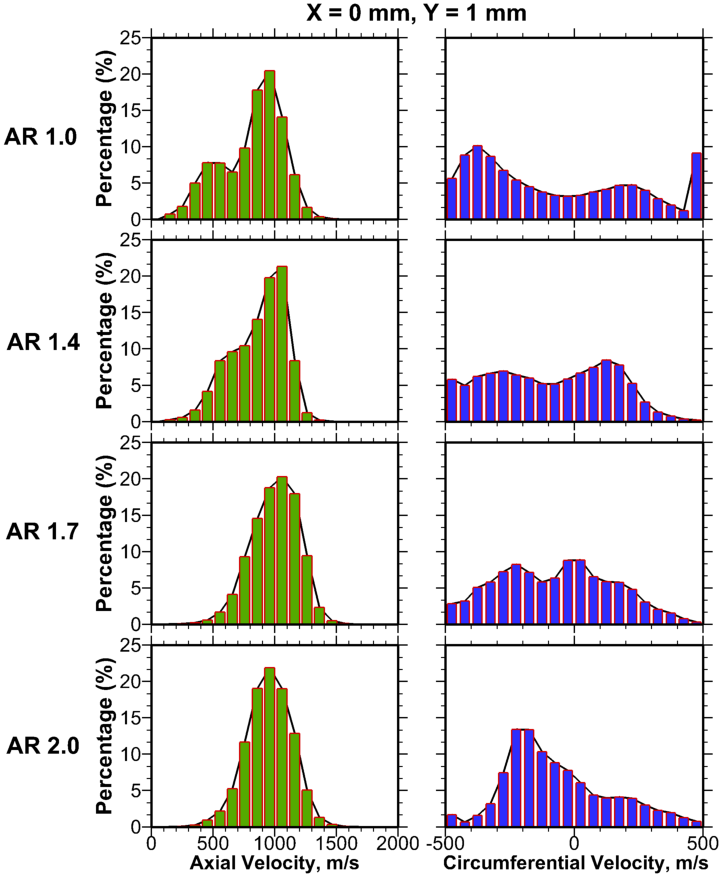 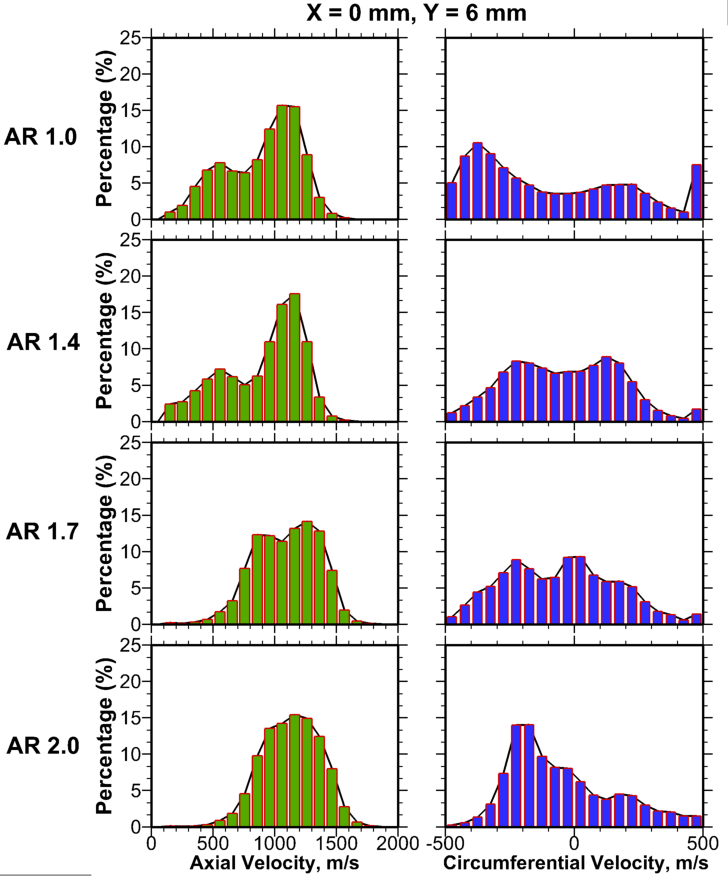 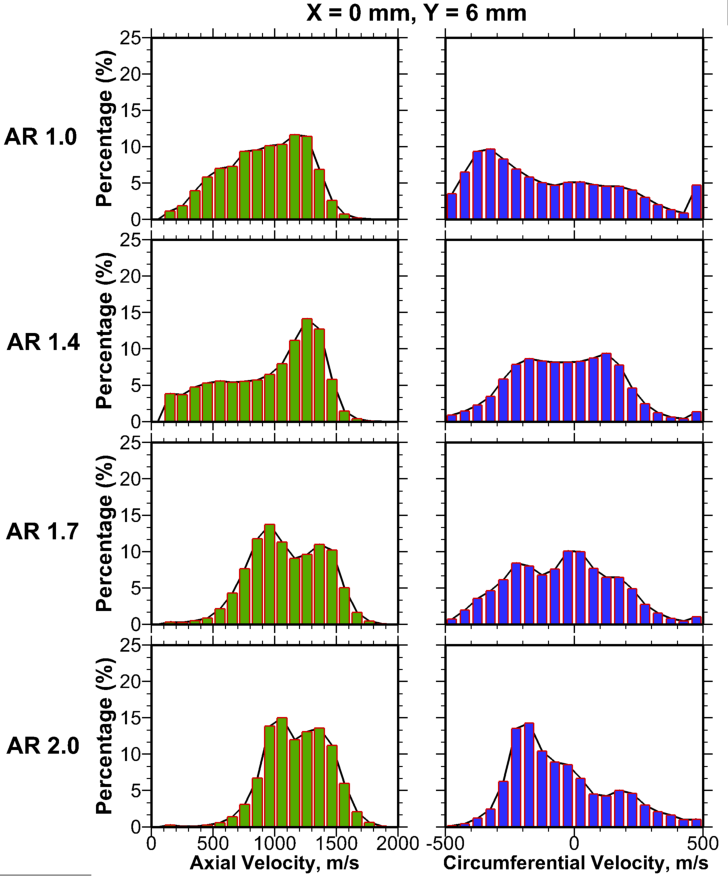 X = 0.4 mm
Z = RDC exit
X = 0.4 mm
Z = 6 mm
X = 0.4 mm
Z = 11 mm
13
Summary of Results
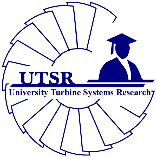 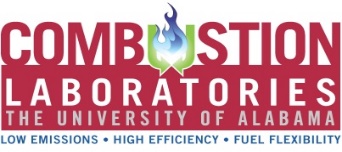 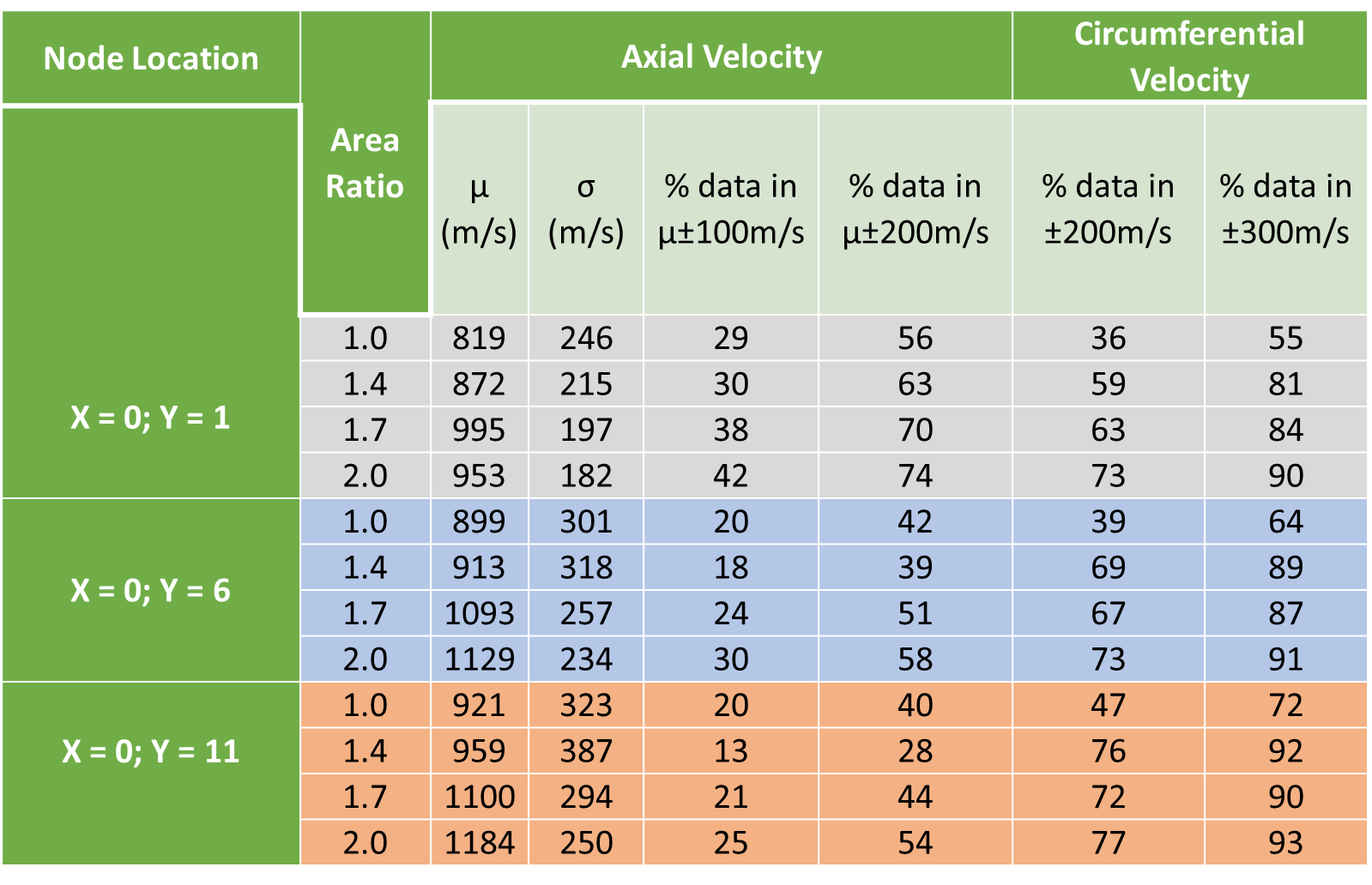 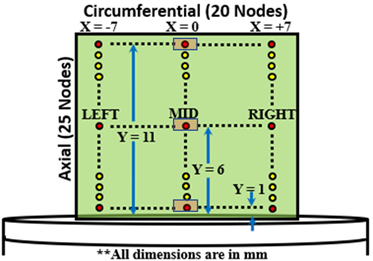 14
Conclusions
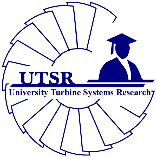 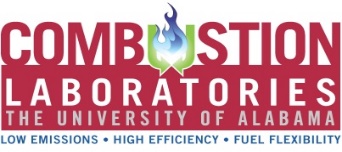 We investigated the exhaust flow field of a RDC integrated with convergent nozzles with different throat areas utilizing high speed PIV 
Single wave RDC operation for all cases at frequency ranging from 6.2 to 6.8 kHz. 

For the same reactants and operating conditions, converging nozzle elevated RDC pressures, resulting a stronger detonation wave.


Increasing area ratio of convergent nozzle reduced the circumferential velocity indicating weakening of the oblique shock wave.

Increasing area ratio of convergent nozzle facilitated the mixing of subsonic/supersonic flow and reduced flow fluctuations at the RDC nozzle throat.
15
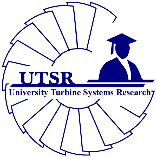 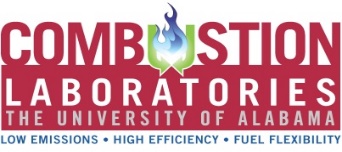 Acknowledgments
This research was supported in part by Department of Energy under Award Number(s) DE-EE-0032077. RDE hardware used in this work was developed by Aerojet Rocketdyne Inc. through funding by the Department of Energy under Award Number(s) DE-FE0023983.
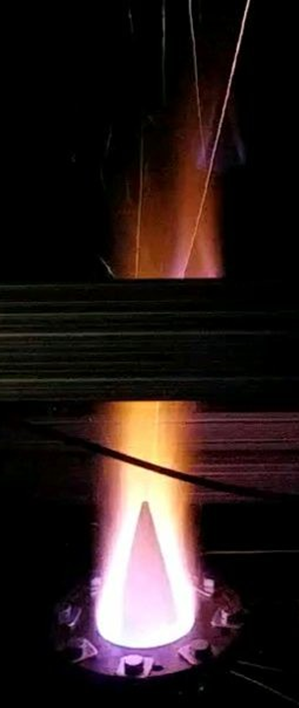 16
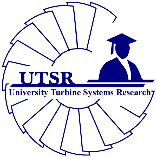 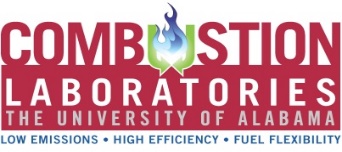 Intra Cycle Flow Dynamics at Nozzle Exit
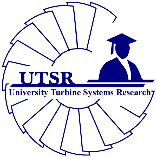 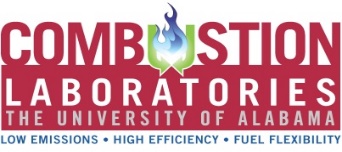 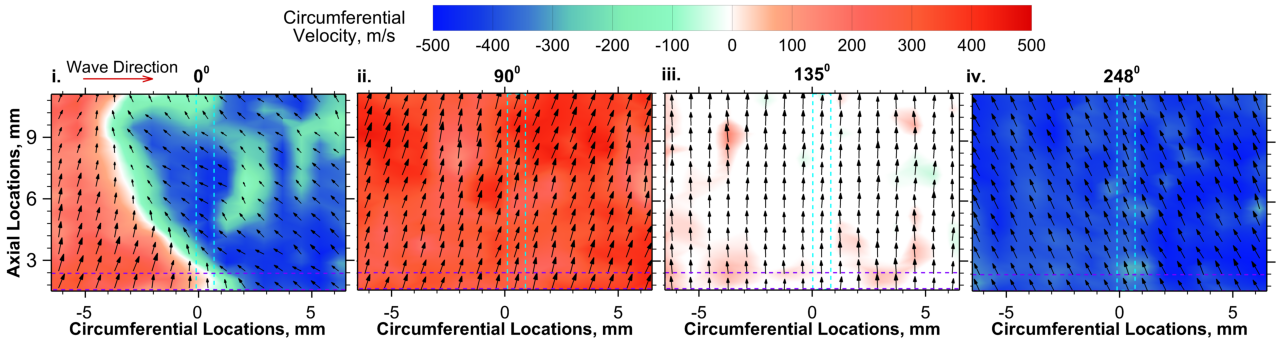 18